Oficina Pedagógica do Diagrama de Gowin / Seminário Temático Fluidos Piúma-ES, Abril de 2018
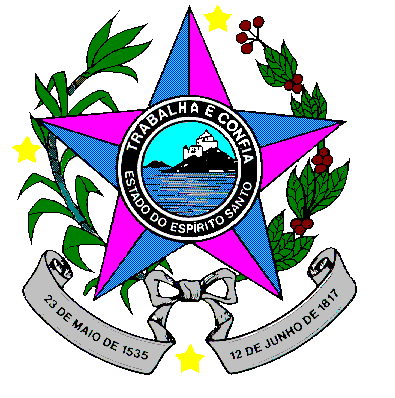 Pressão, pressão atmosférica e densidade
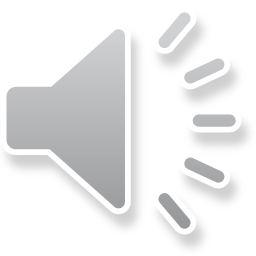 Alunas 2M04: Kallinda Kethelin E Laila 
Prof. Lucas Antonio Xavier 
EEEFM Professora Filomena Quitiba-  lucas.perobas@gmail.com
Escola Professora Filomena Quitiba
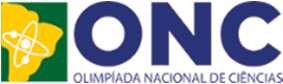 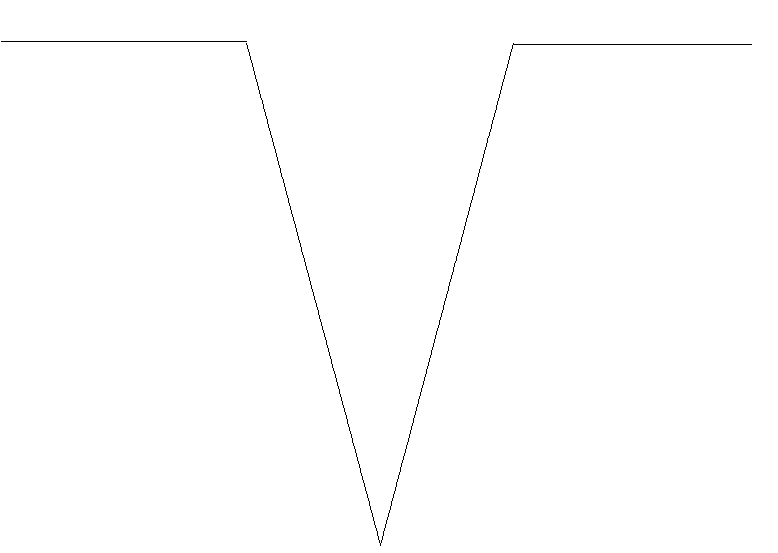 Domínio Conceitual
Domínio Metodológico
Questão básica: Um ovo de galinha, inteiro e cru, foi colocado num recipiente com água e afundou. Apos dissolver algumas colheradas de sal na água, o ovo passou a descer no líquido.
Por que o ovo inicialmente afunda?
O resultado encontrado coincide com o que você esperava? Em caso negativo, justifique o PORQUE das diferenças: 
  
SIM,SAIU COMO PLANEJAVÁMOS.
TEORIA :  A Hidrostática é uma área da física que estuda os líquidos que estão em repouso. Esse ramo envolve diversos conceitos como a densidade, a pressão, o volume e a força empuxo.
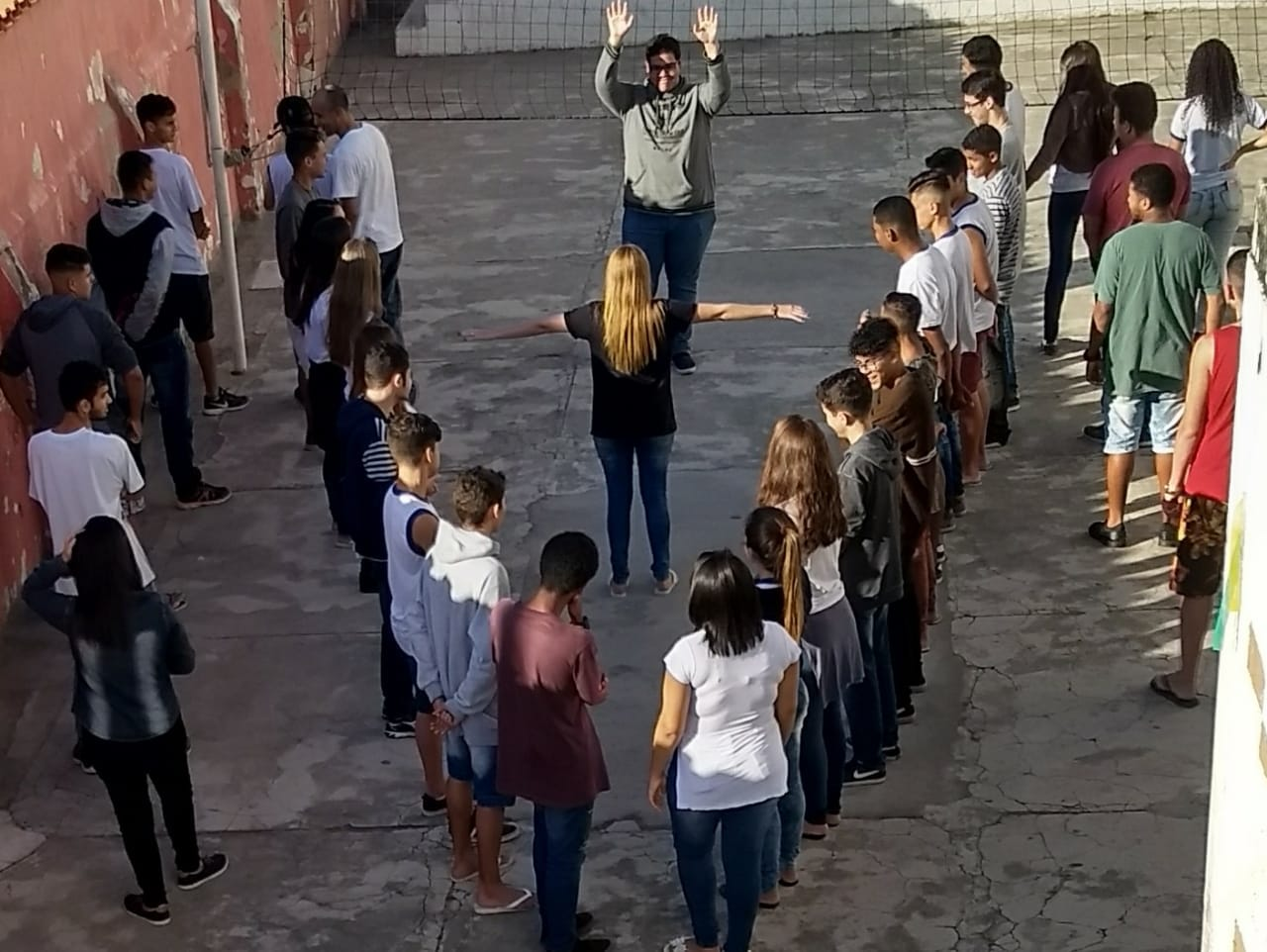 Princípios:   PRESSÃO 

                          PRESSÃO ATMOSFÉRICA

                          DENSIDADE
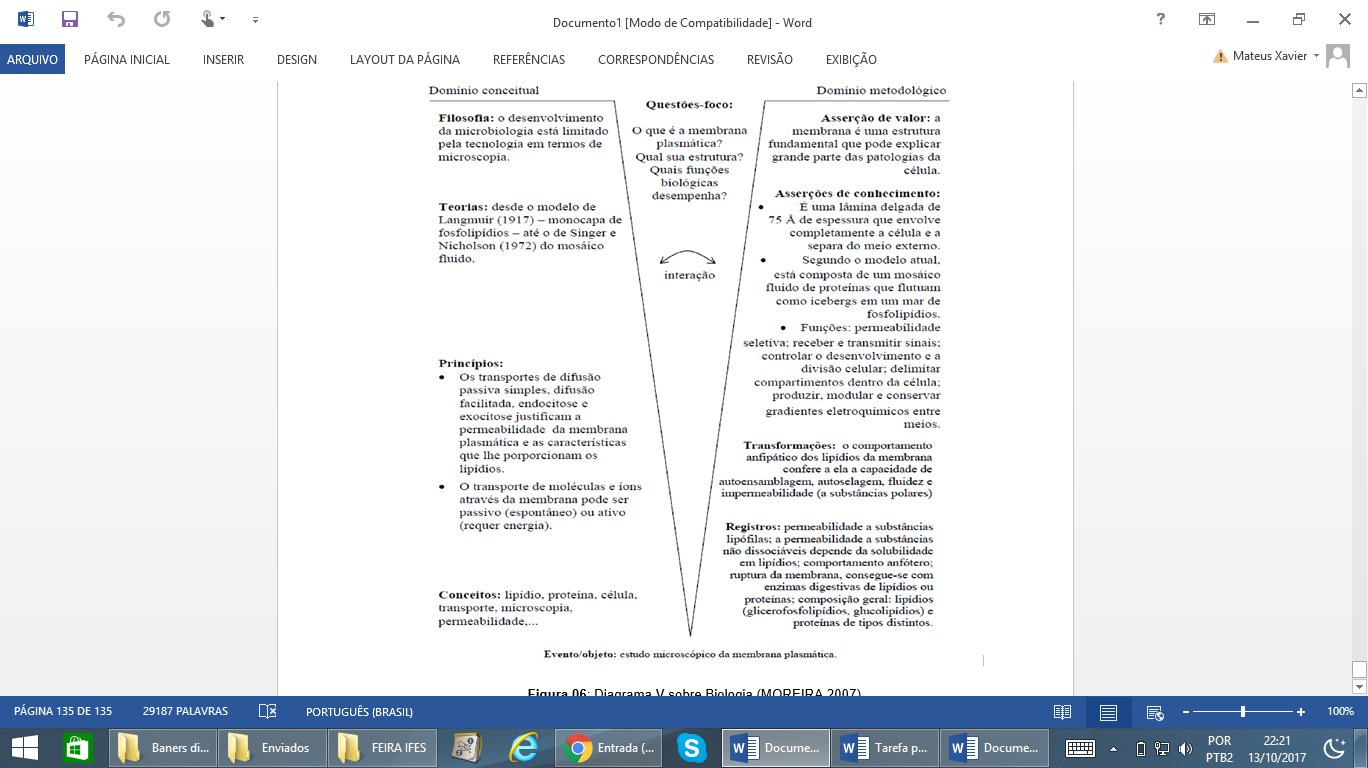 Conclusão e Justificativa:

 DEU TUDO CERTO. UMA EXPERIENCIA BEM INTERESSANTE DIANTE DA FISICA E DO NOSSO DIA A DIA,NÃO IMAGINAMOS QUE A FÍSICA ESTÁ TÃO PRESENTE ATUALMNETE . MEU OBJETIVO ERA REPASSAR O CONHECIMENTO QUE TIVE EM SALA DE AULA E FOI CONCLUIDO.
CONCEITOS : PRESSÃO :relação entre uma determinada força e sua área de distribuição.

PRESSÃO ATMOSFÉRICA :pressão exercida pela atmosfera sobre a superfície.

DENSIDADE :define-se como o quociente entre a massa e o volume desse corpo.
Transformações (tabela,/conta/gráfico):
O que você espera como resultado desse experimento?: 

 APRENDIZADO,PASSAR PARA MEUS COLEGAS ALGO INTERESSANTE E MAIS CONHECIMENTO SOBRE A FÍSICA.
Registros / Dados::  PARA REALIZAR O PODCAST/DIAGRAMA  FOI UTILIZADO O RASCUNHO DO DIAGRAMA EM V,FEITO EM SALA DE AULA,INTERNET,WIKIFISCA(BLOG)   ,MICROFONE(FONE),POWERPOINT E OUTRAS FERRAMENTAS .
Evento (Montagem do equipamento/experimento):

]FOI UTILIZADO UM LÁPIS DE ESCREVER,CELULAR,COPO COM ÁGUA,OVO E BATATA.
O que foi feito: 
     FOI APRESENTADO PARA A CLASSE A DENSIDADE DO OVO E UMA BATATA EM UM COPO COM ÀGUA,LOGO EM SEGUIDA FALEI SOBRE OS CONCEITOS DA DENSIDADE.UTILIZEI UM LÀPIS COMO EXEMPLO PARA EXPLICAR A PRESSÃO E UM CELULAR PARA A PRESSÃO ATMOSFÉRICA E EM SEGUIDA EXPLIQUEI OS CONCEITOS DA FORMULA.
O que foi observado:  
UMA CONCENTRAÇÃO DE DENSIDADE E PRESSÃO.